Faculty Development: Preparing Clinical Nursing Instructors
Maryland Action Coalition Summit
May 2017

Susan L. Bindon DNP, RN-BC, CNE
NSPII-#14-113
Learning Outcomes
Participants will:

Identify four key content areas for clinical faculty development
Discuss potential teaching strategies to encourage application of content
Describe the process of working with standardized participants
Background
Nursing faculty shortage persists
Shortages may limit enrollment or affect group size
Large #s of adjunct clinical faculty needed
Clinical faculty influence student learning
Strong clinical expertise 
Little to no formal teaching experience
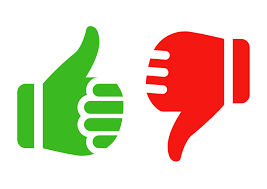 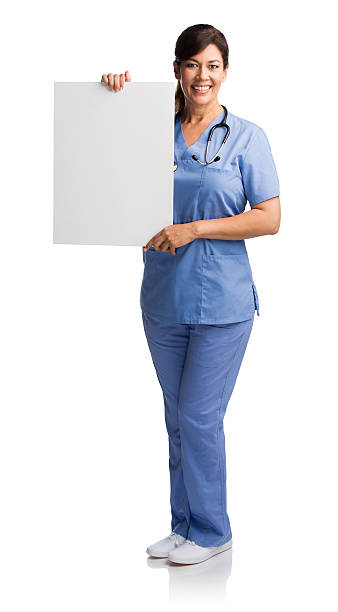 Wanted:  Great Clinical Faculty!
Overview
Series of 2-day workshops
ANCC continuing education contact hours offered
Focused information and skills practice for new/novice adjunct clinical faculty 
Statewide effort 
Follow-up support planned to match learners’ needs
Clinical faculty matters
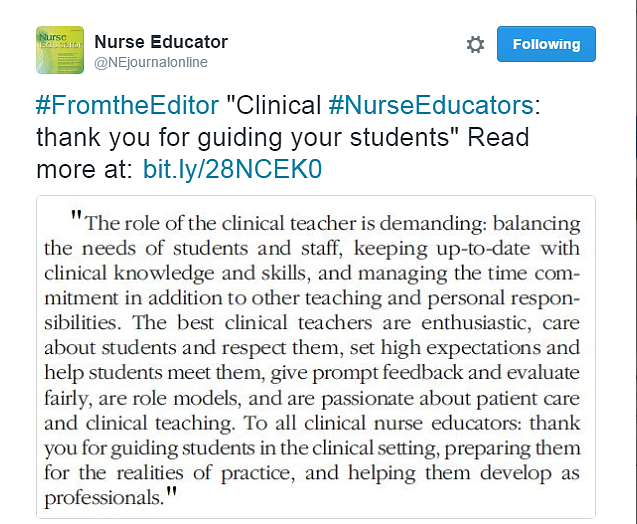 Tweet 6/21/16.  Oermann, M. (2016). Reflections on clinical teaching in nursing.  Nurse Educator, (41)4, p. 165
Process
Support of MHEC’s NSP II Grant funds 
Needs assessment and faculty survey
Collaborative effort with: 
national clinical teaching expert
clinical teaching lab coordinator
nurse attorney
student services leader
Three SON faculty with focused areas of expertise
Teaching and learning, professional development
Clinical teaching
Simulation and debriefing
Creative teaching/learning strategies*
Faculty
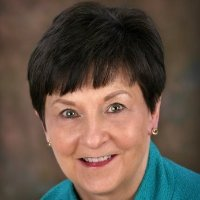 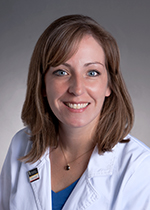 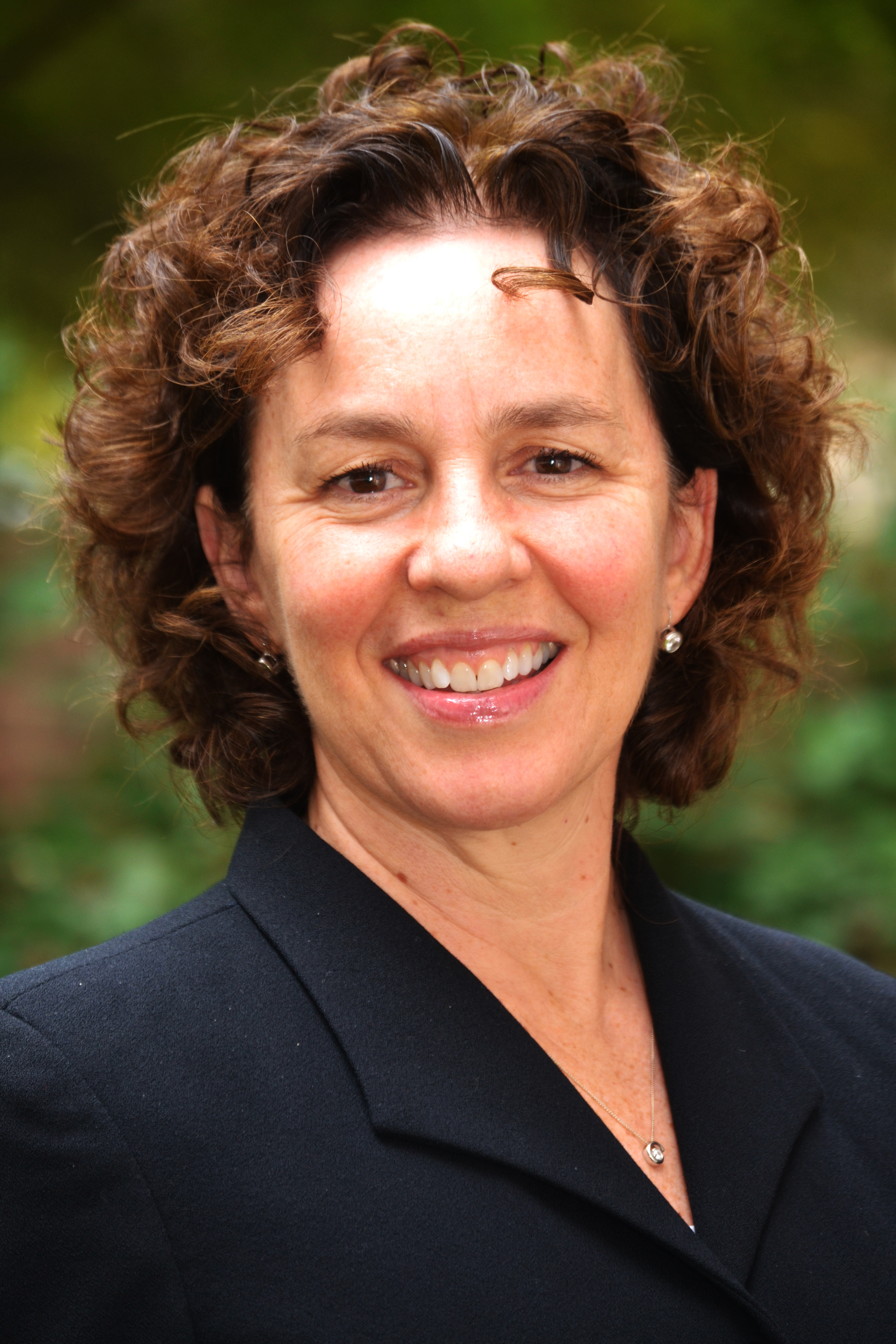 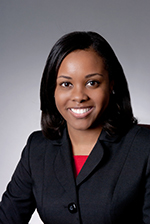 Learning Needs: The 4 Rs
Learning Needs: The 4 Rs
Role
Faculty vs. clinician role
Teaching skills
School representative
Student advocate
Learning Needs: The 4 Rs
Responsibilities
Organization
Communication 
Student assessment and evaluation
Safety!
Learning Needs: The 4 Rs
Resources
Course director
School resources
Hospital partners
Peers
Formal education
Evidence
Learning Needs: The 4 Rs
Realities
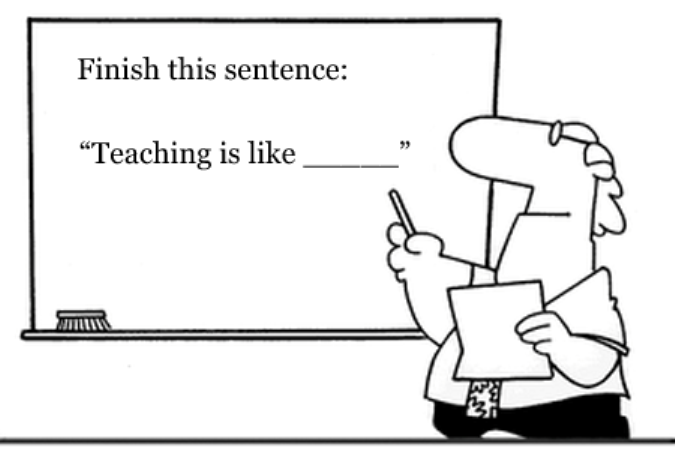 Intended Outcomes: The 3 Cs
1.  Confidence- to perform in clinical faculty role
2.  Competence- to facilitate learning and assess 					performance
3.  Connection- to peers, SON faculty and other	   				resources
Program
Didactic 
“What & How to” morning sessions
General role and responsibilities 
Application
“Hands on” afternoon sessions 
Extend and apply concepts/tools 
Use of standardized students, group work, discussion
Philosophy of clinical teaching
I think…..
Topics
Feedback strategies
Readiness
Assessment and evaluation tools
Faculty support
Making assignments
Alternate learning activities
legal and ethical aspects
Q & A
Standardized students
Standardized participants trained to portray students 
Realistic scenarios developed by faculty
Learners work from basic description of student and issue
SS work from more detailed information and “back story”
Learners work in small groups to uncover “frames” via conversation with students
Time in, time out!

Goal is to identify underlying issues and help student progress toward learning outcomes
Standardized students
Design/development
Neutrality/diversity
Cost
Availability
Time
Space
Facilitation
Debriefing
Challenging
Exciting
Emotional
Realistic
Meaningful
Memorable
Applicable
Exhausting
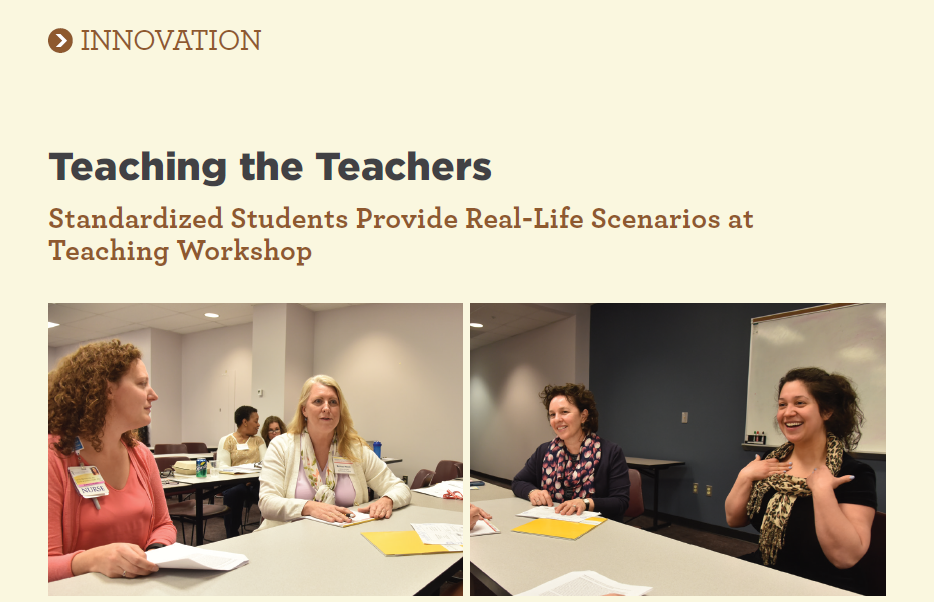 Outcomes/ evaluation
Networking, resources, mentoring, collective wisdom
New 3-credit graduate elective offered Summer semester: Introduction to Teaching Nursing in the Clinical Setting
Evaluations are consistently strong
Interest building for August 2017 course based on previous attendees
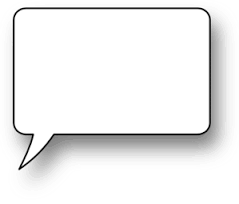 The student feedback sessions were great . I learned and it provided introspection.
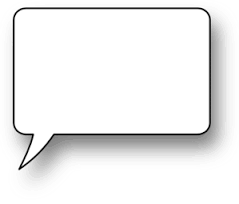 New instructors need this training!
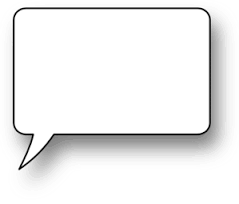 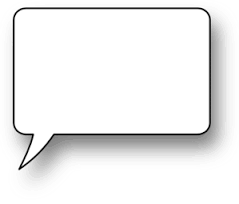 This was an excellent, well-thought out program. I think that we are fortunate that you share this program with other colleges! Loved the role-playing.
I just wanted to say thank you also! Awesome workshop!
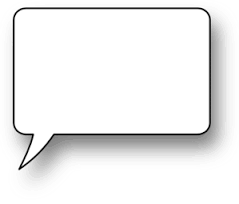 Very useful workshop!
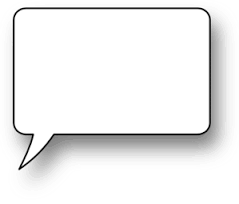 Excellent conference and I highly recommend it for all instructors.
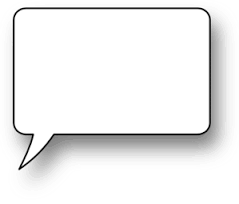 Please provide this training again to others.
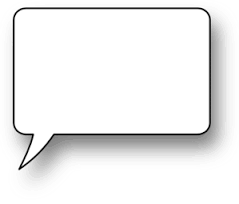 Excellent conference! When we think we have arrived, we are no longer teachable! We all can continue to learn.
Follow up and future steps
4 Rs and 3Cs
Goal of offering 3 times/yearly with semesters
Continue to market to broad audience
Extend support post-workshop and gather data
Update content as practice evolves
Online clinical instructor course
Dissemination
Learning Outcomes
Participants will:

Identify four key content areas for clinical faculty development
Discuss potential teaching strategies to encourage application of content
Describe the process of working with standardized participants
Thoughts, comments, questions?